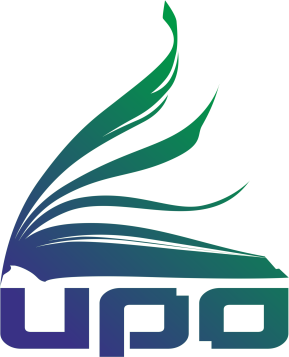 Создание специальных условий получения образования обучающимися с ОВЗ и инвалидностью
Мирошина Оксана Борисовна,
старший методист ХК ИРО
Специальные условия
Предоставление услуг ассистента (помощника), оказывающего обучающимся необходимую техническую помощь
Использование специальных образовательных программ и методов обучения и воспитания
Проведение групповых и  индивидуальных           коррекционных занятий
Специальные учебники, учебные пособия и дидактические материалы
Обеспечение доступа 
в здания организаций, осуществляющих образовательную деятельность
zСпециальных
технических средств обучения коллективного и индивидуального пользования.
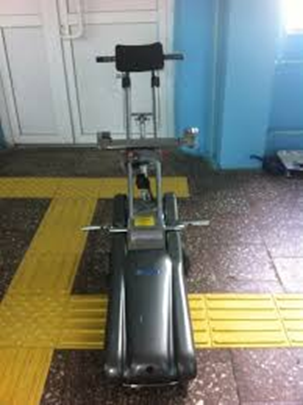 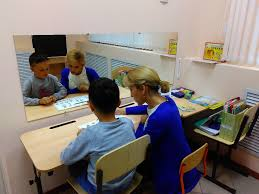 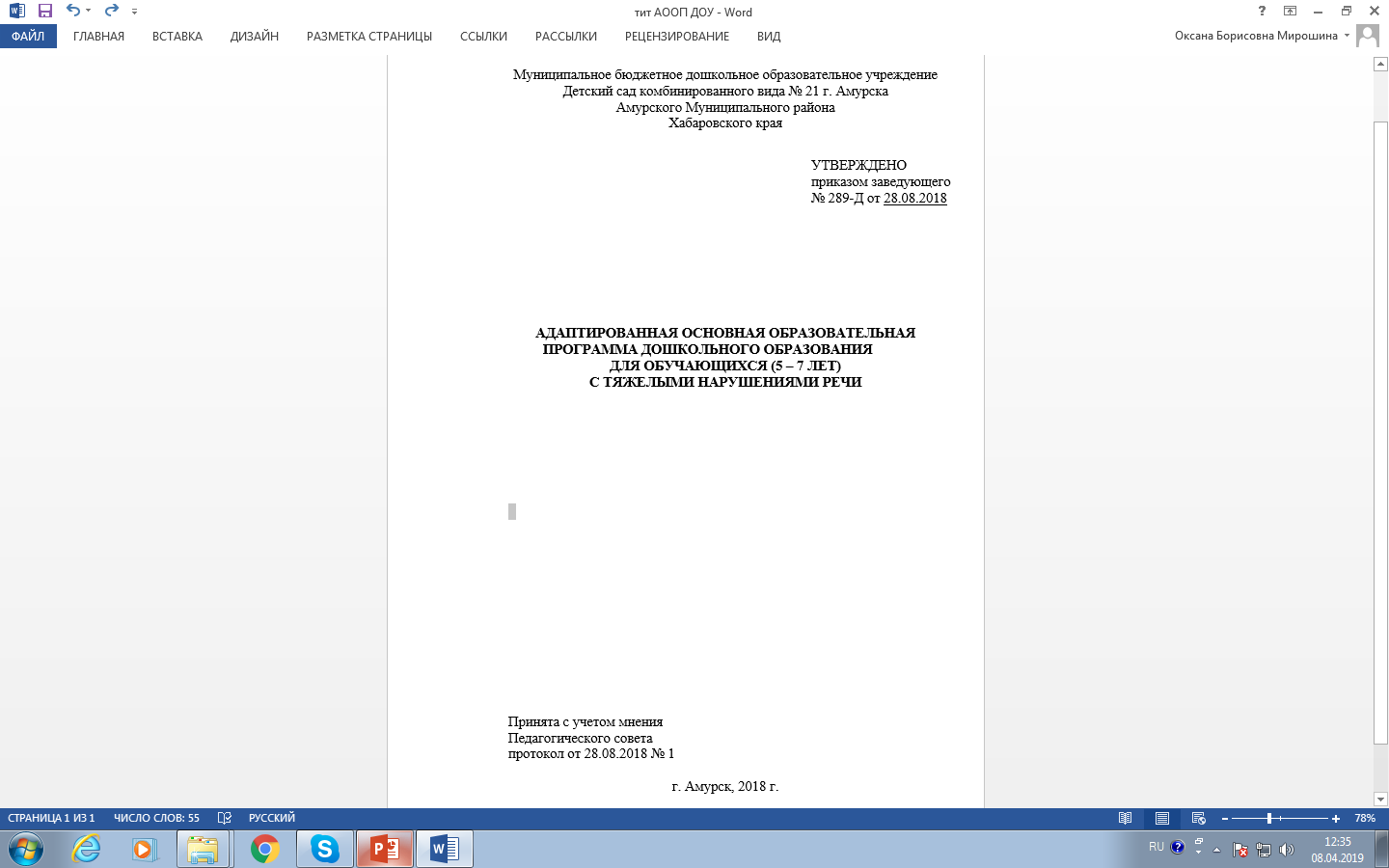 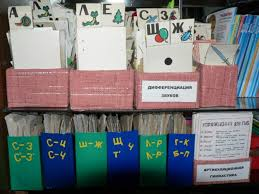 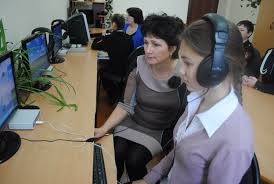 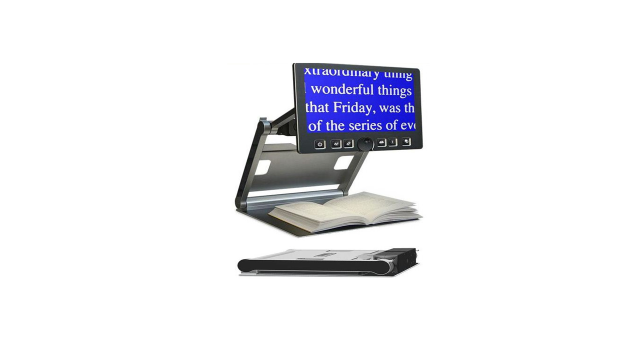 Создание специальных условий
Создание рабочей    группы
Анализ требований ФГОС, ПАООП
Приказ о создании ППк
Разработка учебно-методического 
оснащения
Разработка документации
Изменения в Устав, штатное расписание, Положения о системе оценок, рабочих программах
Приказы:
- о разработке и утверждении АООП и АОП
- об утверждении УМК
- о внесении изменений в  должностные обязанности педагогов
- о внесении изменений в план методической работы
Журнал регистрации коллегиальных заключений ППк
Протоколы заседания ППк
Подготовка  педагогического коллектива 
Программа  повышению квалификации
План-график повышения квалификации
Журнал учета заседаний ППк и обучающихся, прошедших ППк
С утвержденным составом специалистов ППк
График проведения плановых заседаний ППк на учебный год
Материально-технические условия
Предметно-пространственная среда
Мониторинг готовности ОО
Информирование родителей
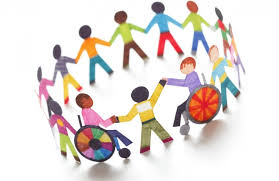 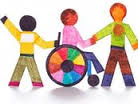 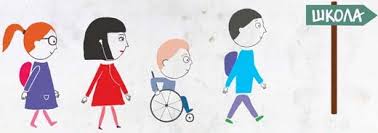 :
04
АДАПТАЦИЯ
РАЗВИТИЕ
03
02
СОЦИАЛИЗАЦИЯ
ОБУЧЕНИЕ
01